Folk tales of the runaway food type
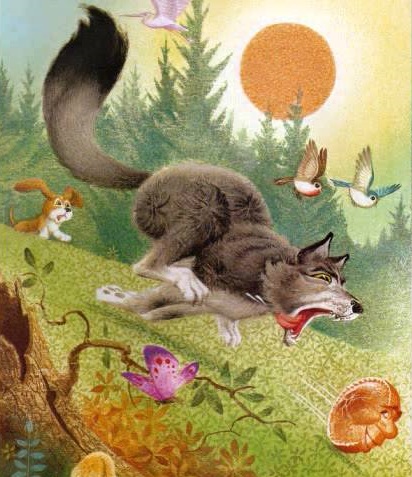 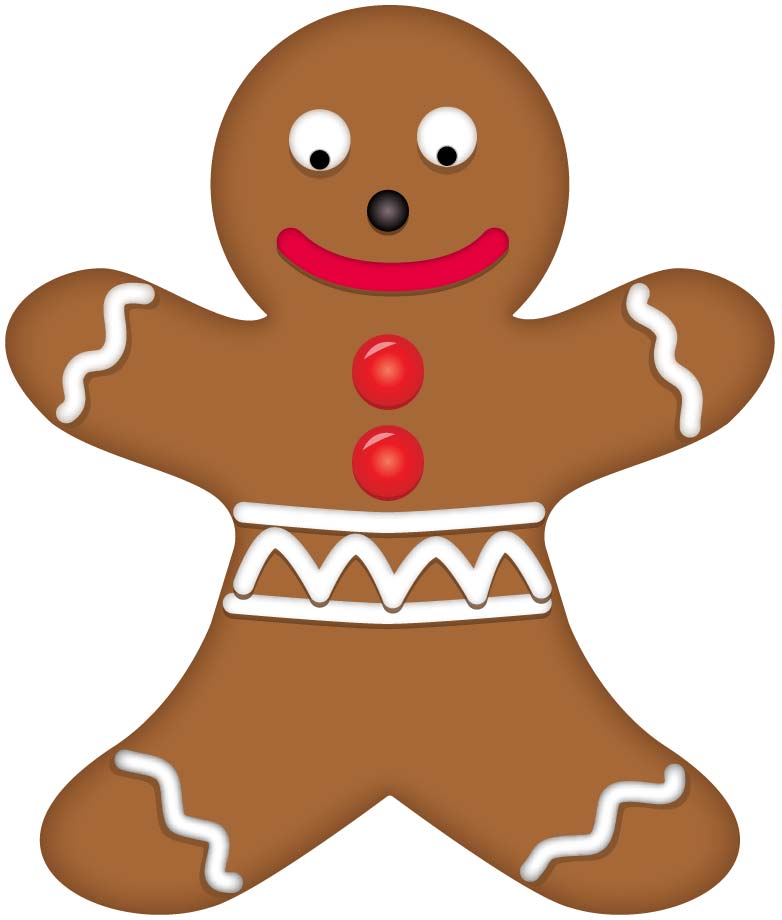 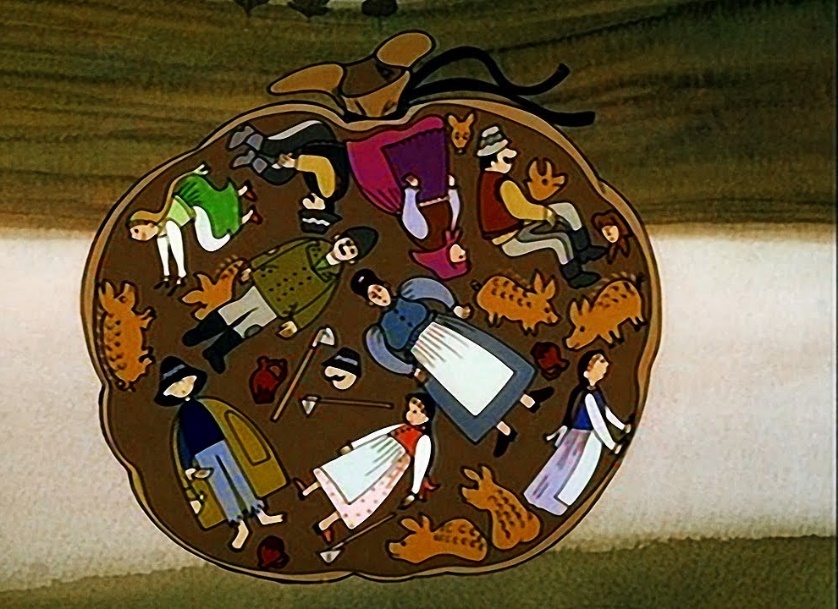 Characters
Plot
Spot
Language patterns
Activity planThe Gingerbread Man
Age: 5-6 year-old children
Aims: To experience food from a different culture, to develop fine motor skills, eye-hand coordination, to follow instructions, to develop concentration and memory skills through following a story, to prepare and act out a story, to collaborate with others, to apply the methods of Total Physical Response
Language focus: food vocabulary, animal vocabulary, Simple Past Tense, verbs like walk, run, jump, hop
Materials:Essential: pictures of the characters, an oven, a river, a gingerbread man puppet Optional: gingerbread man biscuit mixture, headbands
Activity planThe Gingerbread Man
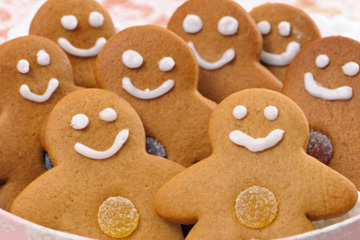 Procedure: 
Preparation: Bake gingerbread man biscuits, and prepare a gingerbread man puppet at home. Read the story in advance and practise telling it.
In the activity room: Give the children their gingerbread men to eat.
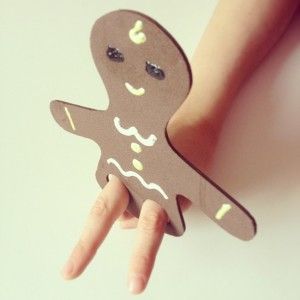 Activity planThe Gingerbread Man
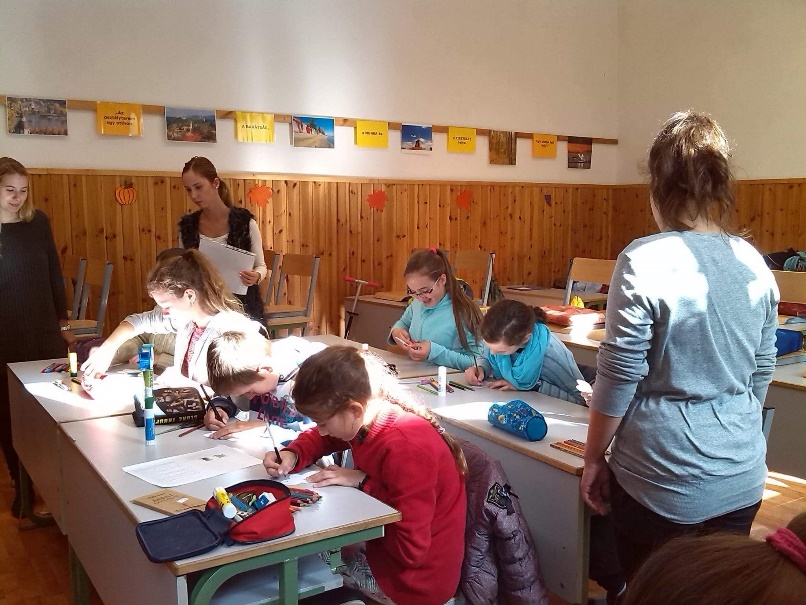 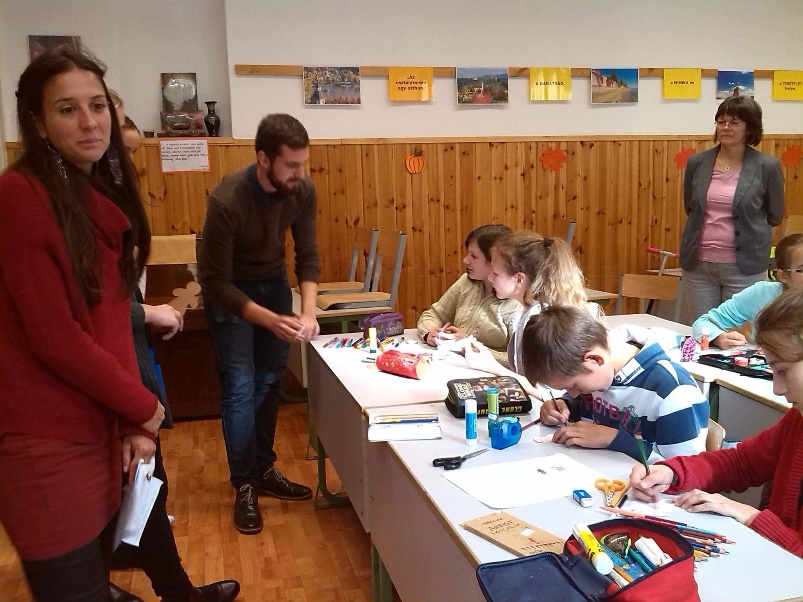 Art and craft activity:Get the children to make gingerbread man puppets so that they can use them while you are telling the story. Using your puppet, show the children that he can walk, run, jump and hop. Encourage the children to make their puppets do the actions.
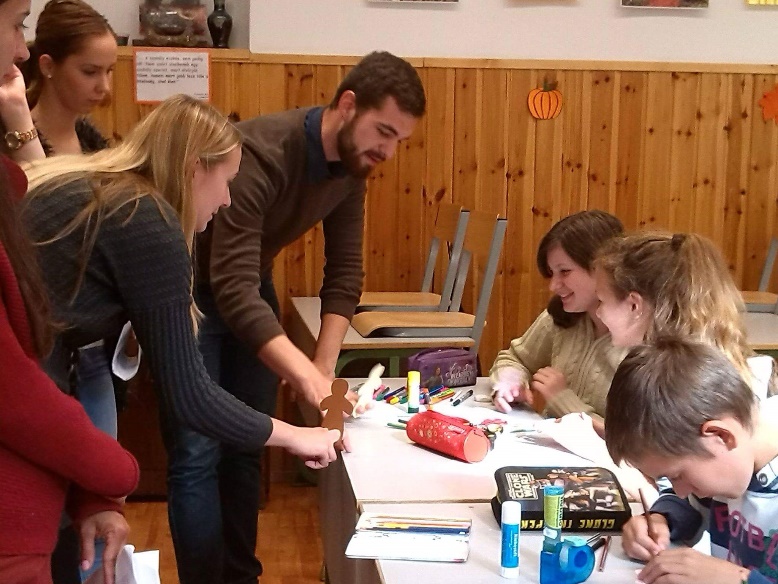 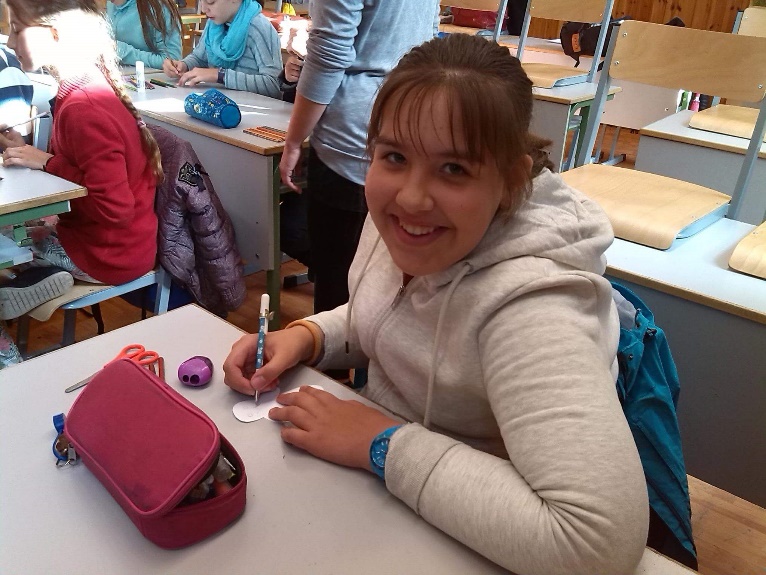 Activity planThe Gingerbread Man
Show the children the pictures of the characters in the story and try to elicit the names in English. Stick the pictures on the board in the appropriate order: old woman, cow, horse, goat, fox. Tell the story using your gingerbread man puppet and pointing to the characters. Tell the story several times to the children.
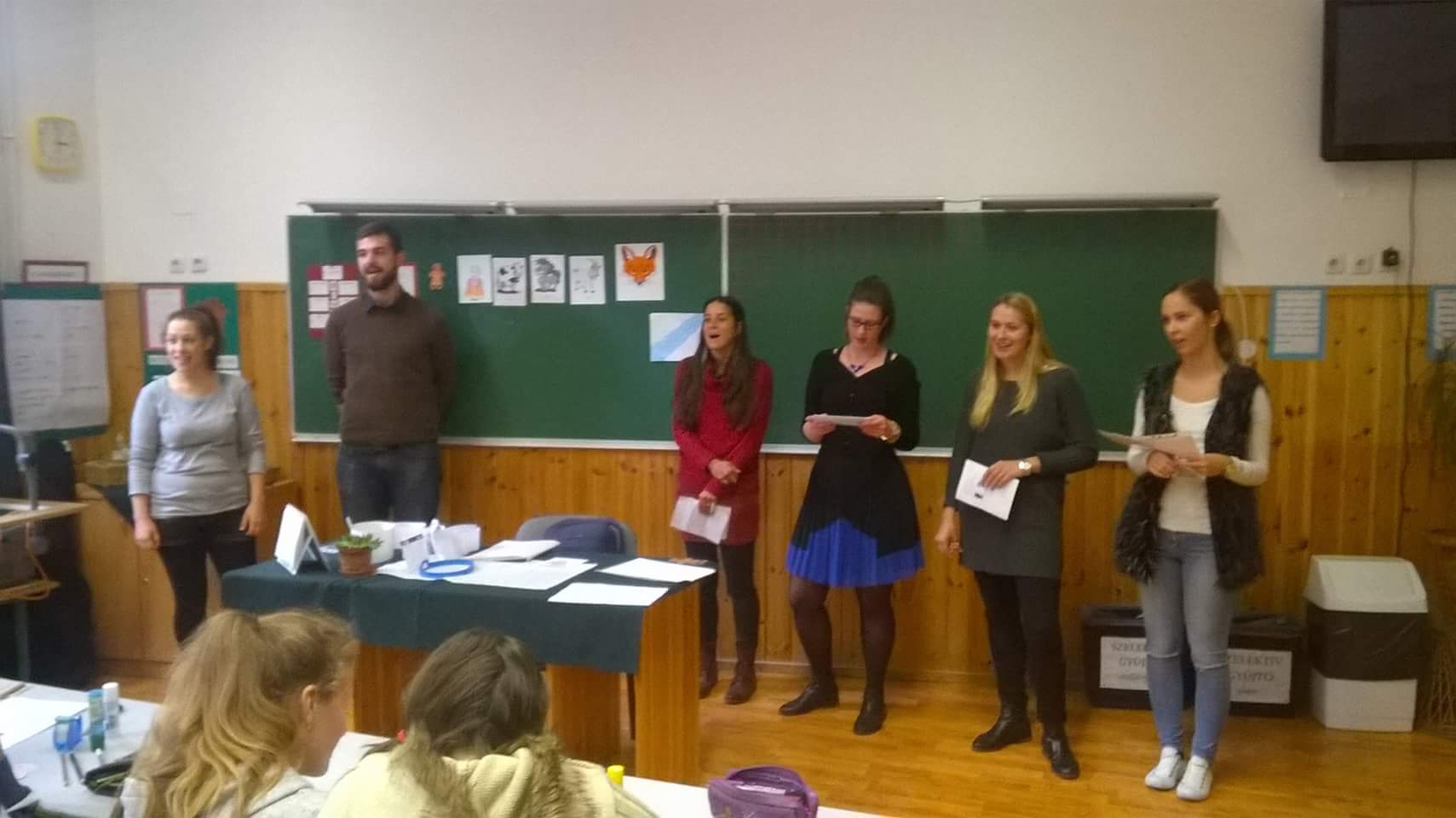 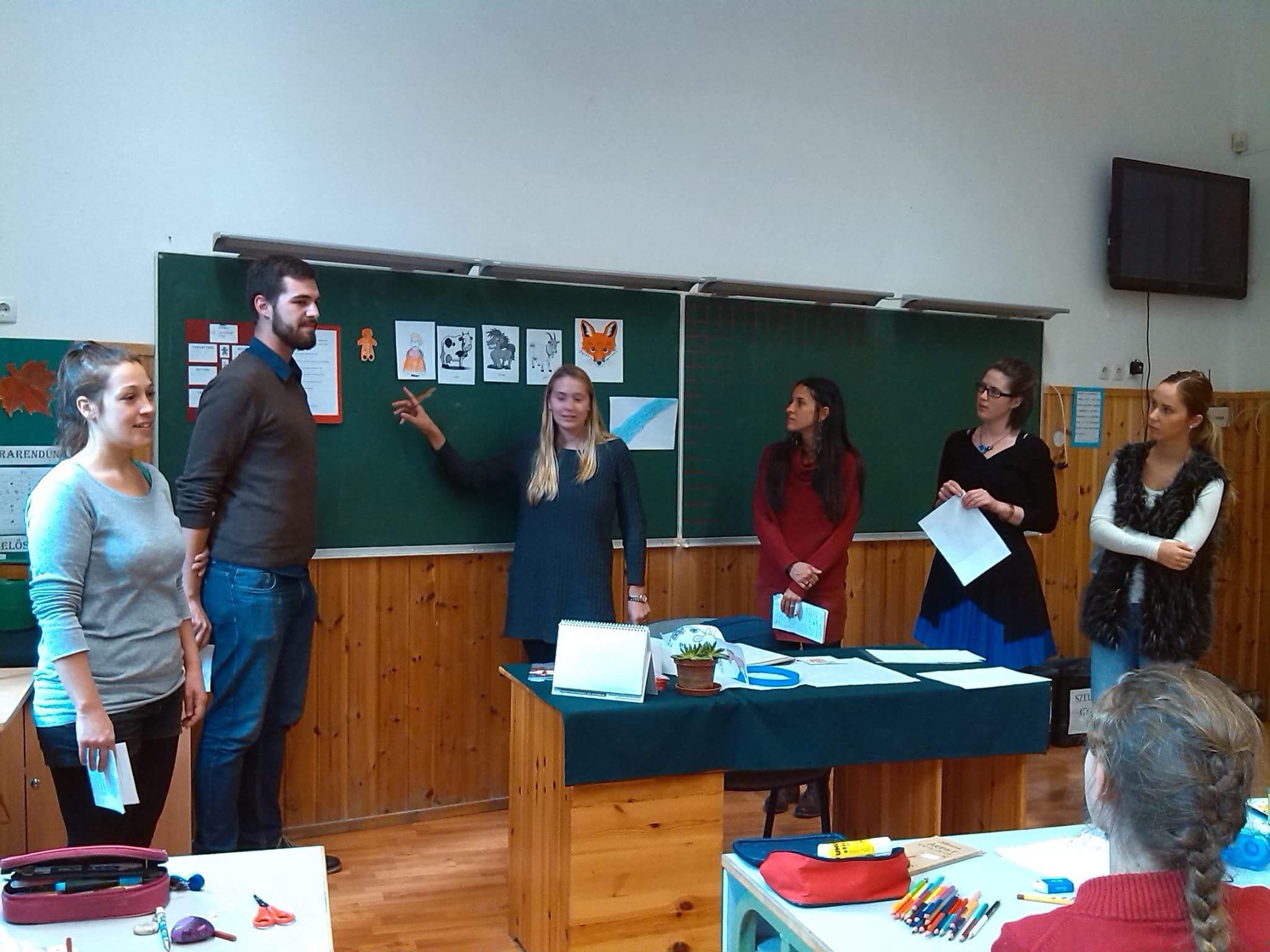 Activity planThe Gingerbread Man
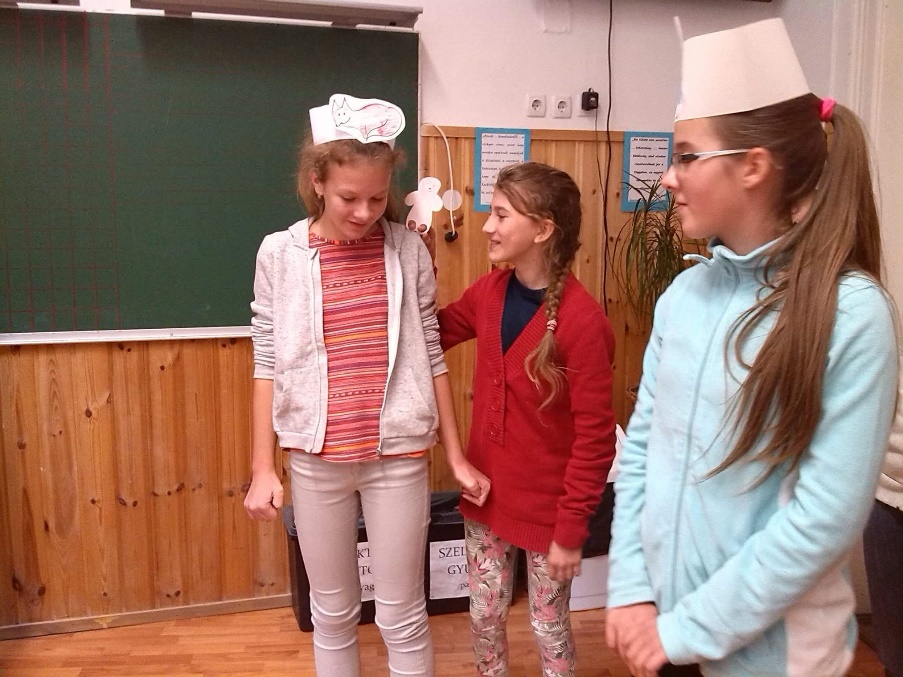 Dramatizing the story: Give out the roles and perform the story with the children.  Get them to do the actions, to imitate the gestures. Practise it a lot.
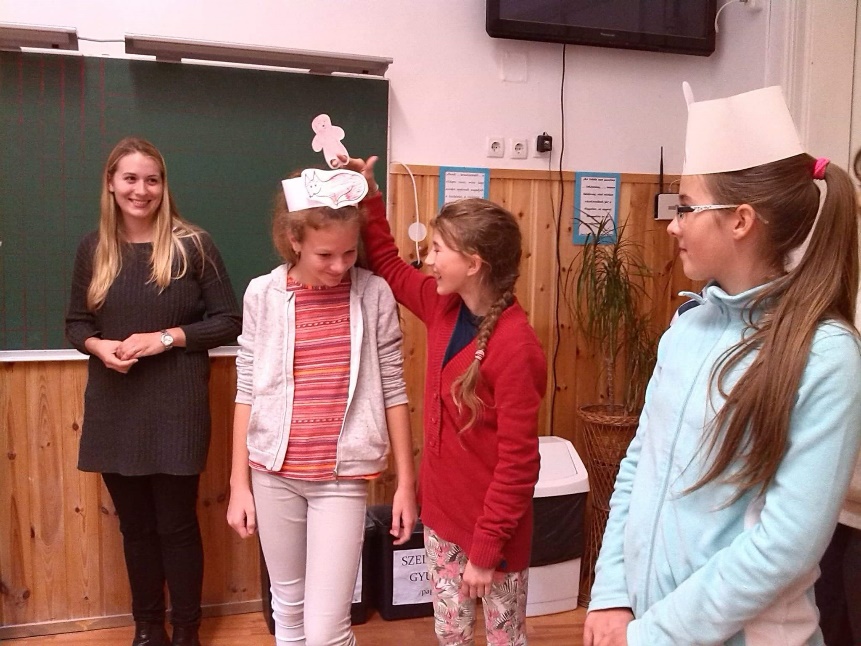 Get the children to learn their roles and say their lines as well. Have all the children say the sentences “Run, run as fast as you can. You can’t catch me I’m the gingerbread man.” in chorus.
https://www.youtube.com/watch?v=W9FZ4C0iAwM&sns=em
Thank youfor your attention!